ЦВЕТ настроения-желтый
Составила педагог-психолог
Бойко Е.В.
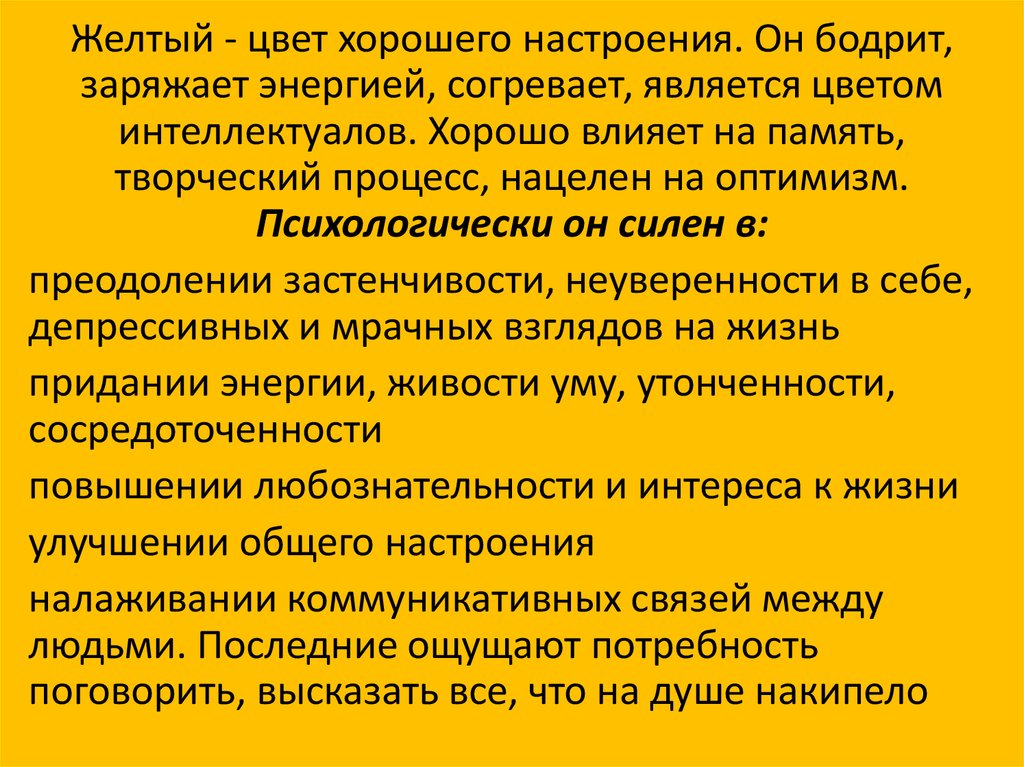 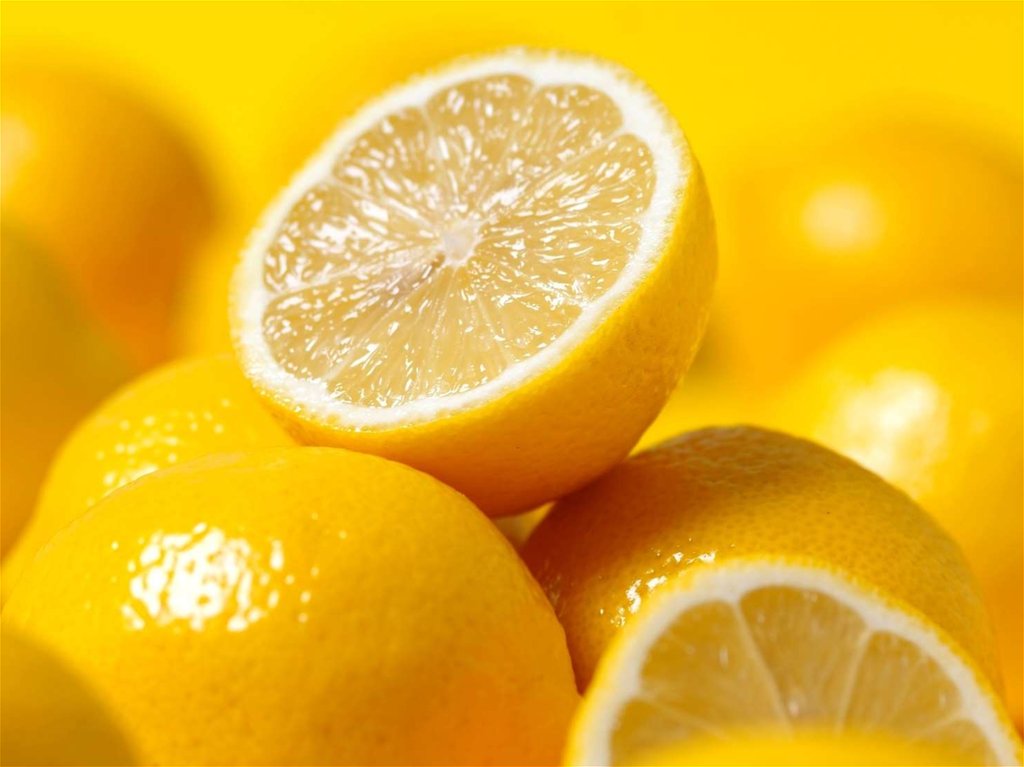 Стимулирует образования желудочного сока, помогает при нарушениях пищеварения, при заболеваниях печени
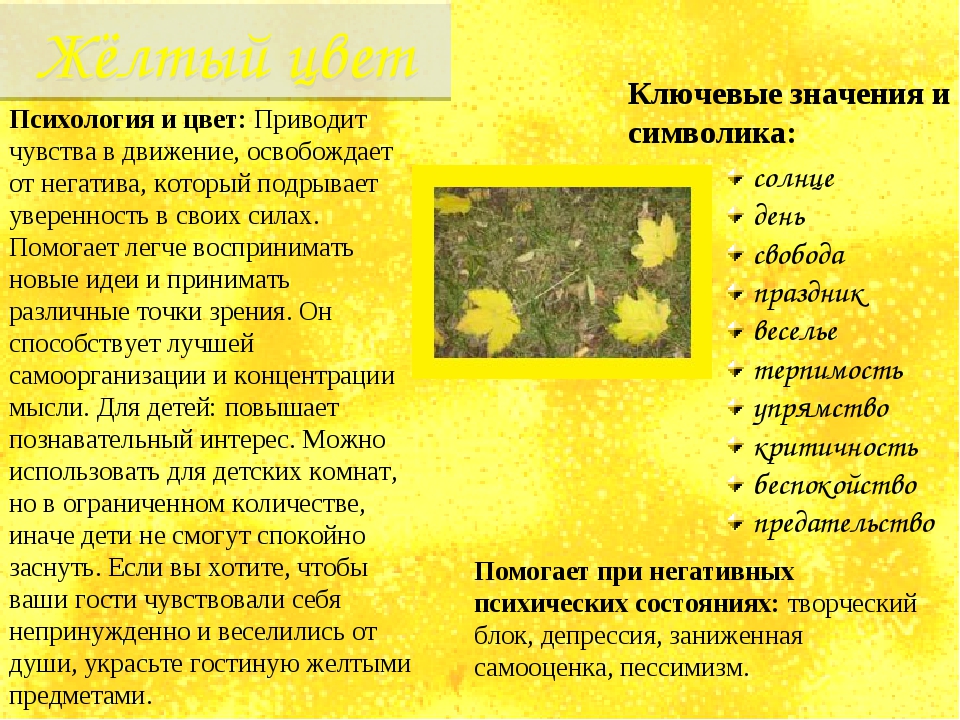 Если кому-то неприятен желтый цвет, то этот человек – реалист.
Он не принимает новых идей, скорее сконцентрируется на знакомых вещах, чем решит попробовать что-то новое.
Для него всегда важен гарантированный результат, поскольку он предпочитает надежно защитить себя от разочарований.
Кому может помешать желтый цвет?-Стабильно неустойчивым, чрезмерно возбудимым людям придаст излишнее движение. - дозированно использовать фантазерам, мечтателям, т.к. чрезмерное увлечение желтым цветом уведет их  от мечты.
Психотерапия относит все оттенки желтого цвета 
(как теплого, так и холодного спектра) к палитре, стимулирующей работу мозга в позитивном плане. Также ученые выяснили, что желтая гамма развивает память, позитивно влияя на участок мозга, ответственный за запоминание.
Люди, любящие оттенки желтого тона, легки на подъем, имеют большой запас энергоресурсов. Чаще всего такие личности склонны к логическому мышлению и нестандартному чувству юмора.
Желтая палитра считается бодрящей и освежающей.
Психика принимает этот цвет за вариант энергетической подпитки, поэтому оформлять в желтом цвете лучше всего самые темные комнаты дома. Так же, как и красный оттенок, желтый активизирует аппетит, поэтому в подобных оттенках можно оформлять кухню или столовую.
СПАСИБОза внимание